Challenges in unifying nuclear data access
Arjan Koning, IAEA
                           		
IAEA Technical Meeting on Nuclear Data retrieval, dissemination and data portals, November 11-15  2024, Vienna
Contents
Some points to consider
Some data formats: TALYS, ENDF, EXFOR, GNDS
Attempt to unify, at least, EXFOR, TALYS and ENDF, with a “light” format: YANDF
Some points to consider
General trend: Transition from web-GUI’s to programmatic access (Web-API’s)
3 dominant databases in nuclear data
ENSDF (evaluated nuclear structure)
ENDF (evaluated nuclear reactions)
EXFOR (experimental nuclear reactions)
….all with > 50 year old formats
Parsers and entirely new formats underway, interpretation of the databases is the challenge to allow general use
Some points to consider
IAEA Nuclear Data Section hosts many other basic nuclear databases of which many are in need of
Unified format (if possible) 
Richer metadata
Programmatic access
…to allow for more automation and AI/ML applications
Examples:
Nuclear model parameters - Reference Input Parameter Library (RIPL)
Essential experimental/evaluated databases
Thermal cross sections
Full resonance parameter collections
Resonance integrals
30 keV Maxwellian-averaged cross sections
Average radiative widths
Evaluated Gamma-ray Activation file (EGAF)
Evaluated cross sections for medical isotopes
Reference database for beta-delayed neutron emission
Etc.
A new website with emphasis on “Findable” of the FAIR principle.
TEFAL + TALYS
TEFAL processes the output of TALYS, and data from other sources, into an ENDF-6 data library
TAGNDS
Other  processing software
Automated plotting
EXFOR outlier detection
Astrophysical databases
Medical isotope data
AI/ML
Replace NDL’s by prob. tables
But also:
TALYS
Input
Output
TALYS input file

‘endf y’
TALYS output files
Output
Input
TEFAL
11023.0000 22.7920000          0          0          0          01125 3  1
 0.0        0.0                 0          0          1       16331125 3  1
       1633          2                                            1125 3  1
 1.00000E-5 30.01000001.090516E-5 28.88378281.176413E-5 27.93758371125 3  1
1.257105E-5 27.13857751.332237E-5 26.46086031.474673E-5 25.32124481125 3  1
1.591407E-5 24.50371641.684983E-5 23.91068111.835751E-5 23.05234531125 3  1
 2.00000E-5 22.23004902.181024E-5 21.4336445 2.35281E-5 20.76452741125 3  1
2.514186E-5 20.19948982.664444E-5 19.72021662.949314E-5 18.91424921125 3  1
3.182781E-5 18.33605613.369931E-5 17.91662593.671479E-5 17.30952461125 3  1
 4.00000E-5 16.72787884.362039E-5 16.16458234.705604E-5 15.69129701125 3  1
5.028349E-5 15.29161415.328858E-5 14.95258445.898596E-5 14.38241631125 3  1
6.365529E-5 13.97335646.739828E-5 13.67660147.342935E-5 13.24703021125 3  1
 8.00000E-5 12.83542868.724079E-5 12.4367866 9.41123E-5 12.10179941125 3  1
1.005679E-4 11.81885951.065787E-4 11.57883431.179737E-4 11.17514101125 3  1
1.273126E-4 10.88546451.347988E-4 10.67528531.468603E-4 10.37100291125 3  1
 1.60000E-4 10.07939391.744821E-4 9.796840691.882251E-4 9.559341041125 3  1
2.011354E-4 9.358695902.131561E-4 9.188433632.359458E-4 8.901941581125 3  1
2.546232E-4 8.696257792.695952E-4 8.546955432.937188E-4 8.330684881125 3  1
 3.20000E-4 8.123269843.489633E-4 7.922156003.764486E-4 7.752966031125 3  1
4.022684E-4 7.609911274.263093E-4 7.488420994.718883E-4 7.283756031125 3  1
 5.09243E-4 7.13660721 5.39187E-4 7.029664965.874353E-4 6.874528761125 3  1
 6.40000E-4 6.725454556.767185E-4 6.631531297.461161E-4 6.472807891125 3  1
 8.02796E-4 6.358266288.481141E-4 6.274777049.209316E-4 6.153261151125 3  1
 .001000000 6.03600000.0010905086 5.92308619.0011763986 5.828188921125 3  1
.0012570838 5.74802770.0013322101 5.68001327.0014746442 5.565584741125 3  1
.0015913772 5.48345048 .001684952 5.42384184.0018357303 5.337512701125 3  1
 .002000000 5.25474099.0021810163 5.17451983.0023527956 5.107057261125 3  1
.0025141652 5.05003618.0026644172 5.00162729.0029492852 4.920115391125 3  1
.0031827511 4.86154670.0033699007 4.81900328.0036714583 4.757324471125 3  1
 .004000000 4.69810390.0043620318 4.64061662.0047055896 4.592189681125 3  1
.0050283281 4.55118966.0053288314 4.51632611.0058985672 4.457487391125 3  1
.0063654989 4.41508851 .006739798 4.38421641.0073429143 4.339330731125 3  1
 .008000000 4.29606921.0084589708 4.26873941.0091972669 4.228908191125 3  1
 .010000000 4.19040000.0109050782 4.15292906.0117639715 4.121243991125 3  1
.0125708168 4.09431934.0133220739 4.07134362.0147464132 4.032373621125 3  1
.0159137422 4.00411715.0168494898 3.98343622.0183572823 3.953185001125 3  1
 .020000000 3.92379338.0212105848 3.90409888.0231652286 3.875199481125 3  1
 .025300000 3.84700000 .026790941 3.83119247.0296146078 3.804404691125 3  1
.0319259991 3.78500433.0337771793 3.77081994.0367571382 3.750097951125 3  1
 .040000000 3.73000000.0436203101 3.71065148.0470558813 3.694226761125 3  1
.0502832602 3.68021721.0532882864 3.66821961 .058985643 3.647767701125 3  1
.0636549587 3.63284665.0673979492 3.62187048.0734291223 3.605720251125 3  1
gam13 y
eswitch 30.
adopt 3 1
TEFAL input file

~ 60 keywords (all optional)
ENDF file
Nuclear data pipeline should flow in 2 directions!
Vertical nuclear data evaluation
Improve nuclear data evaluation of a particular projectile - target (- reaction) combination:
Sometimes driven by a sponsor
Sometimes driven by a new measurement
Sometimes driven by feedback from suboptimal integral validation
Hackatons needed
Frankenstein files
We should never throw away data which work well (although we may not remember why), often in the RR
If safe, add missing categories: emission spectra, gamma data, covariances, data above 20 MeV, etc.
Major ‘continental’ NDL’s, ENDF/B-VIII.1, JEFF-3.3, JENDL-5.0, CENDL-3.2, based on this.
Leads to currently the best nuclear data libraries for fission applications 
IAEA-INDEN wish list a good example
No evaluators left
Horizontal nuclear data evaluation
Ensure a reproducible nuclear data flow with all experimental, theoretical and evaluated data directly available. Requires:
a parsed and interpreted EXFOR database
evaluated experimental databases with rich metadata:
Thermal cross sections, resonance integrals
Full resonance databases
Maxwellian cross sections (MACS), average radiative widths etc. 
Automated non-model evaluation software for low energies
Full control over evaluated nuclear data libraries for optimisation, ML, plotting etc.
Time spent on correct retrieval of all the above should be minimal
Can go (far) beyond ENDF
TALYS code system and TENDL is based on this
Ideal situation: A Horizontal nuclear data approach in which vertical knowledge is inserted
Super code
Data
User
Versus
Code
Code
Code
Data
Data
Data
User
User
User
User
Data mining
EXFOR parsing
Dictio-
naries
Quality
scoresctio-
naries
Nuclear 
physicist
No
Man’s
Land
Data mining code
EXFOR
exforparser_py
database
XC4/C5
database
Monitor/Stand.
dards
Correc.factors
dards
EXFOR-
Tables
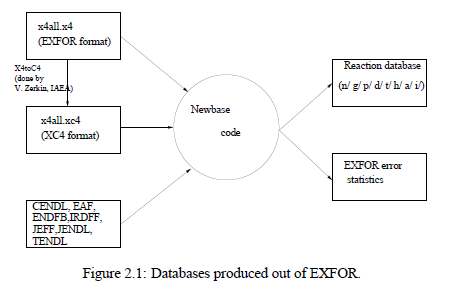 EXFORTABLES code and database
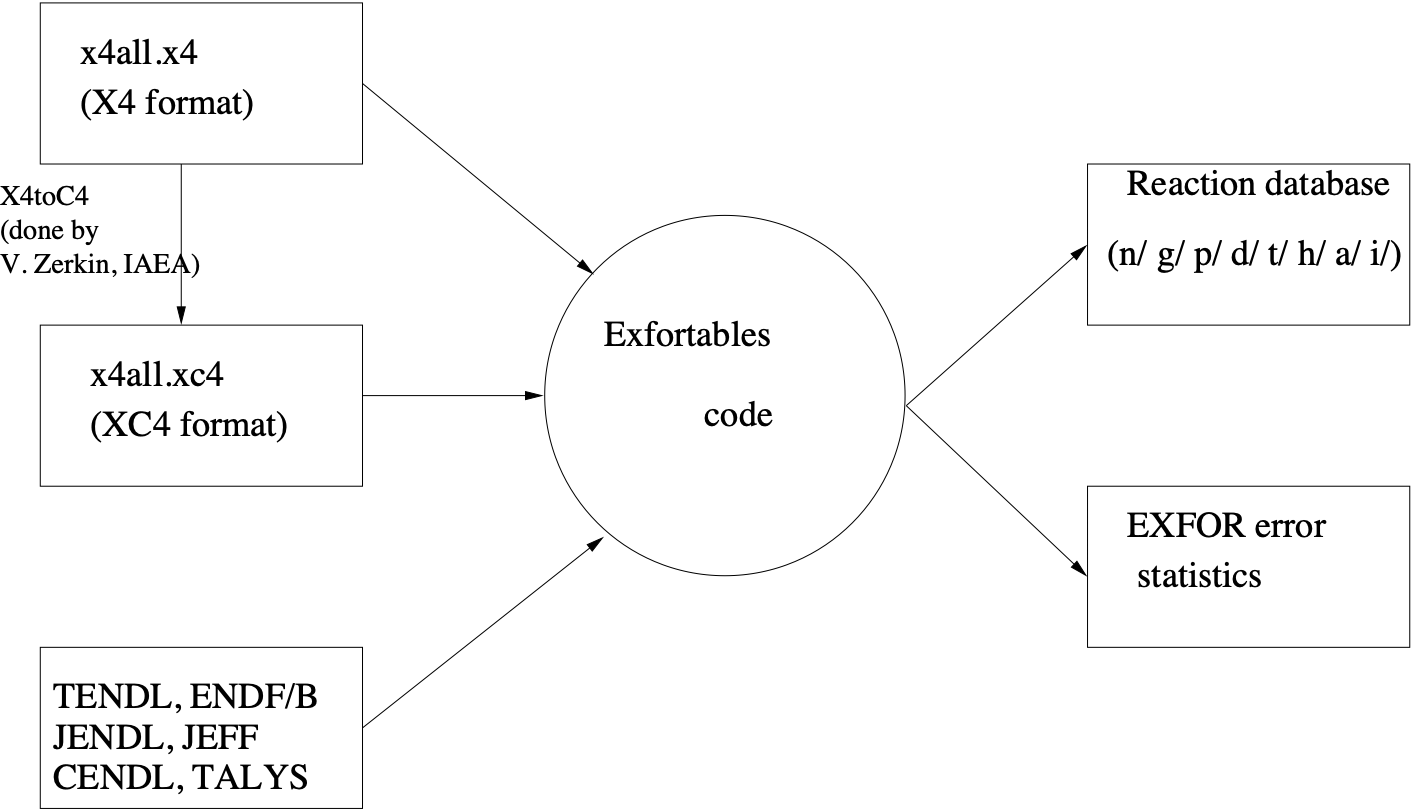 nds.iaea.org/talys
Very complete output of statistics of EXFOR entries: C/E of all data libraries for a large part of EXFOR  —> EXFOR quality scoring
ENDFtables
Many output files of 
observables:
One x-y (-dy) table
per reaction channel
ENDF file
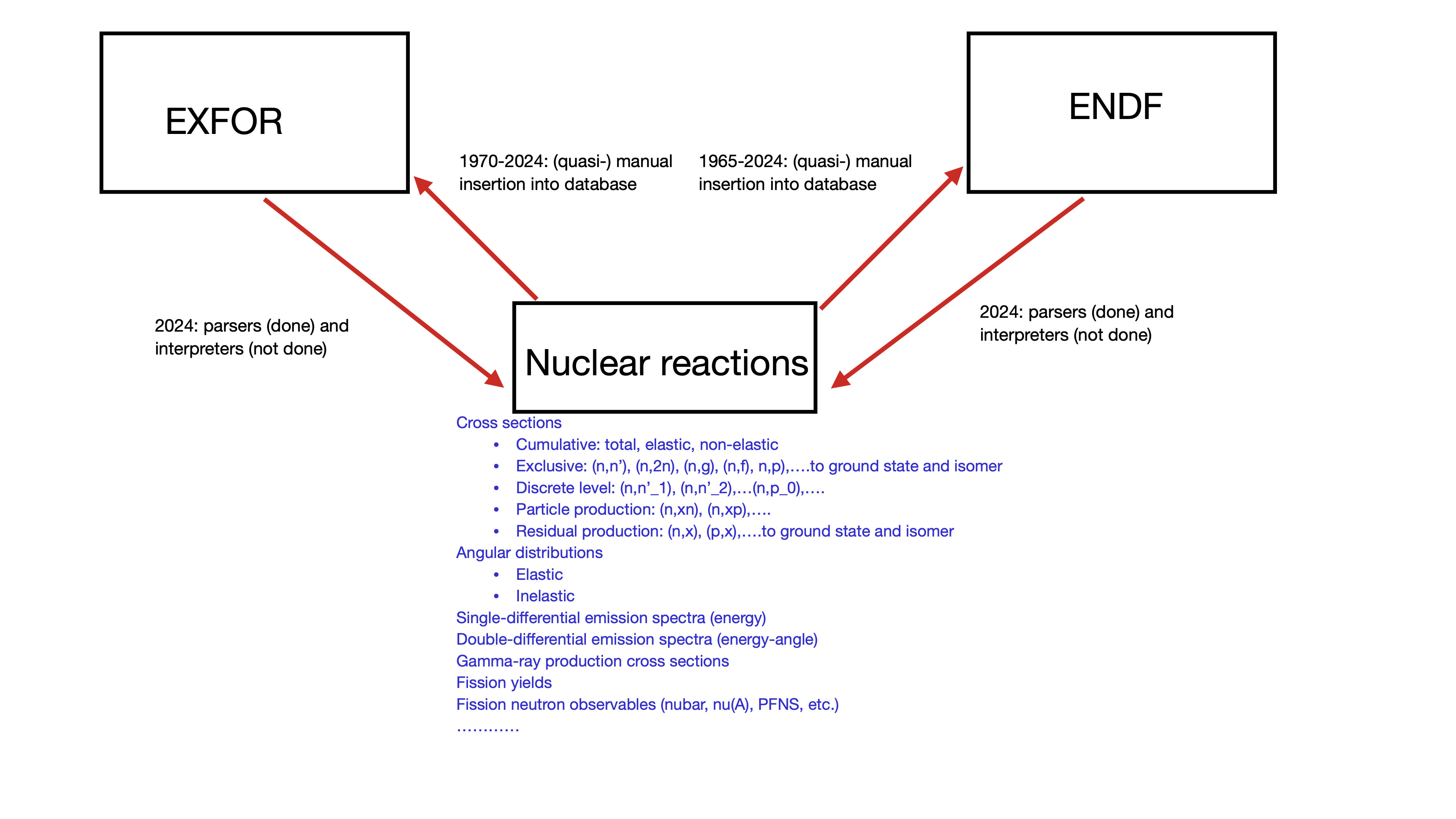 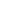 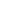 GNDS
EXFOR
EXFORtables
TALYS-1.97
ENDF
YANDF: Yet Another Nuclear Data Format
Zen of Python: Explicit is better than implicit 
Key - value approach: allow ‘easy’ parsing into JSON, YAML, GNDS/XML etc.
Not as non-descriptive as ENDF 
Not as ‘heavy’ as GNDS
Not as extensive and abbreviated as EXFOR
More metadata than in previous output files
Human-readable
Same schema for TALYS, EXFOR and ENDF
Data model from the point of view of a nuclear physicist, not from the specialised EXFOR or ENDF formats
Would make ALL nuclear reaction data programmatically available at the same time: good for TENDL, other large data projects, AI/ML
Structure
Inspired by YAML
Multi-level
Using ‘#’ for attributes
A relative small number of main attributes
Use of defaults: if not relevant for particular reaction then metadata is not given
Consistent, clean and parsable (I hope)
TALYS output file: rp039090.L02
‘#’ for direct use in 
various software, e.g. 
Gnuplot

Without ‘#’: YAMLesque 
2 space indentation per 
level

Parsing to JSON should 
be easy
Only 5 main attributes for
nuclear reactions

TALYS: 2 more main 
attributes: ‘parameters’ 
and ‘observables’

EXFOR: All specific
metadata may follow
after the datablock
TALYS
JENDL5.0
EXFOR
(One file per data set)
TALYS output file: nn0011.000ang.L00
TALYS output file: gam082207L09L03.tot
Uncertainties: Variance, in-channel covariance, cross-channel covariance
Thank you!
[Speaker Notes: Thank you!]